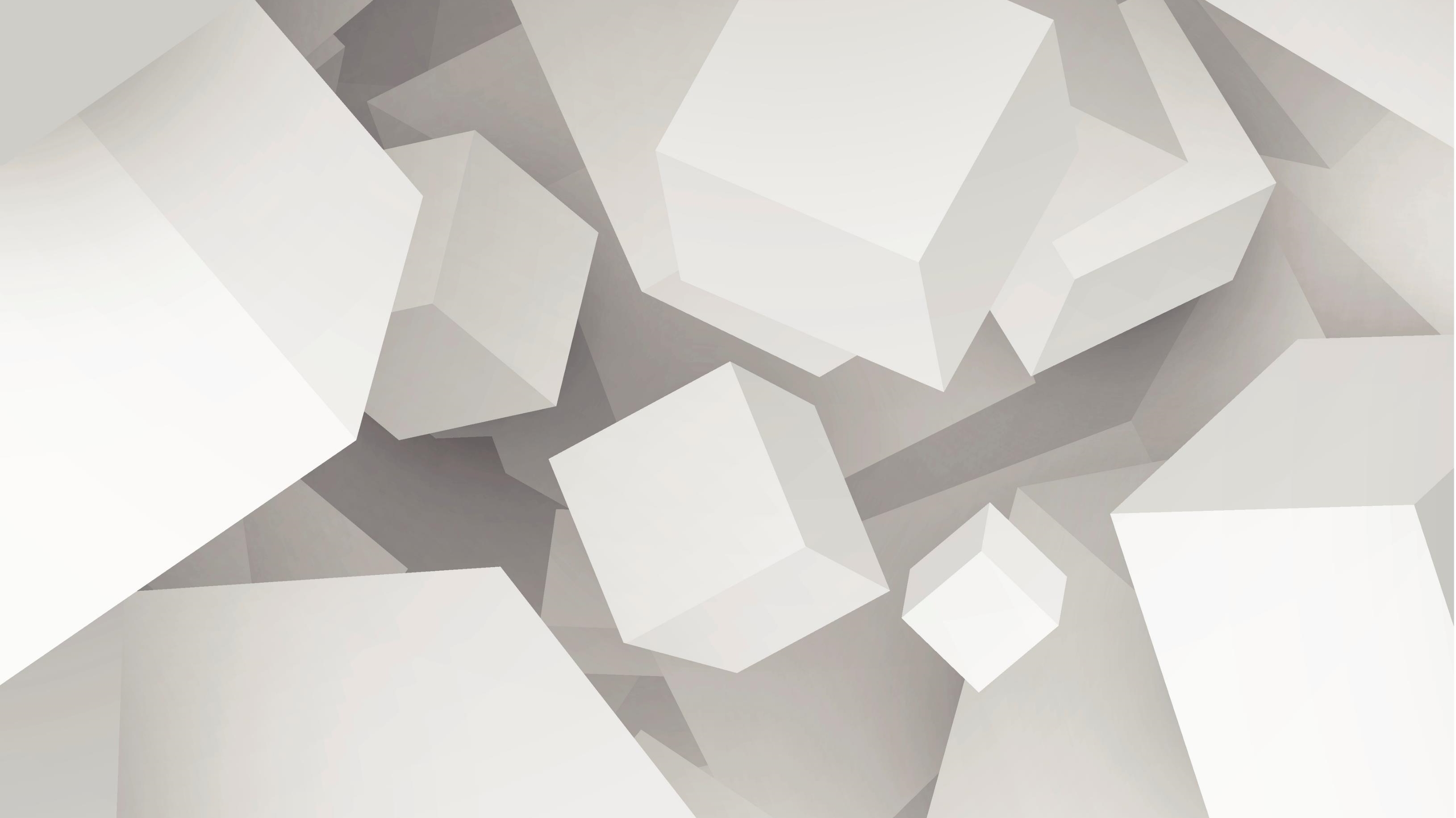 Mediul International de Securitate. Elemente de Analiza in Conditiile Globalizarii
Realizat de: Mocreac Gheorghe,
Ionesie Ion,
gr 301.
Coordonator: Ilasciuc A, lector
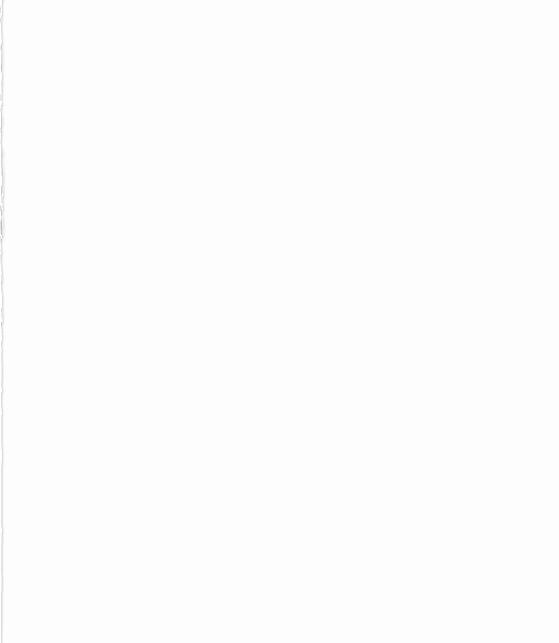 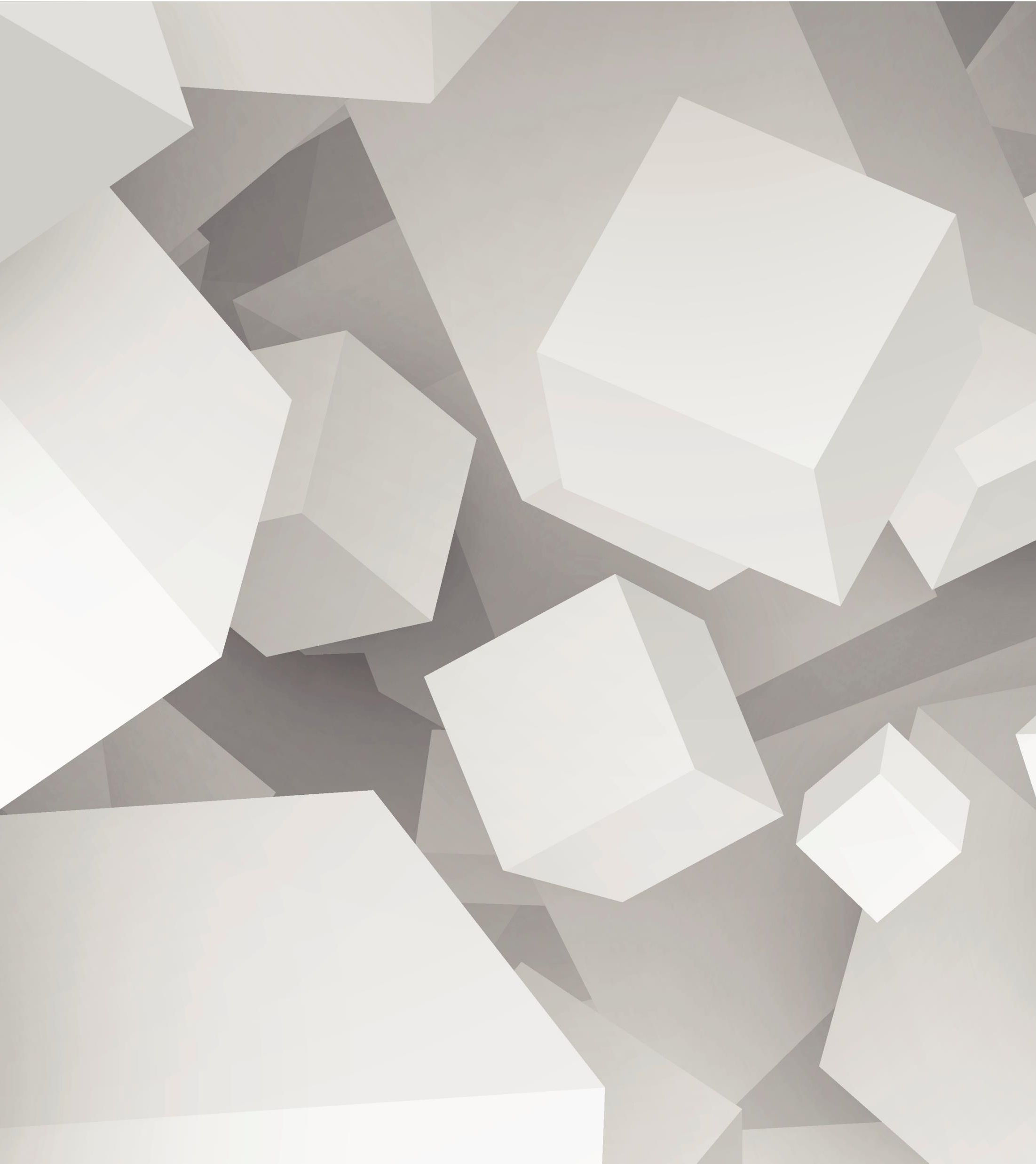 Cuprins
Introducere..................................................
Capitolul 1.  Mediul International de Securitate.....................................................
Capitolul 2.  Politica Externă  de Securitate şi Apărare Comună.........................................
Capitolul 3.  Analiza Securitatii Internationale in Conditiile Globalizarii................................. 
Capitolul 4.  Strategia internaţional şi regional de Securitate......................................................
Capitolul 5.  Repere generale ale stării actuale de securitate.......................................................
Concluzie.......................................................
Bibliografie....................................................
Introducere
Secolul XXI a debutat abrupt si violent, printr-un cutremur politic de amploare planetara - atacurile teroriste din 11 septembrie 2001 care au vizat obiective simbolice importante pentru lumea democratica. Aceste evenimente au fost urmate de alte actiuni criminale asemanatoare, în mai multe parti ale lumii, declansând un proces de transformare profunda a mediului de securitate si generând consecinte ce afecteaza, pe termen lung si în profunzime, comunitatea internationala. Într-un astfel de context tensionat si complex, securitatea fiecarei tari, ca si securitatea comunitatii internationale în ansamblu, se bazeaza nu numai pe capacitatea de reactie si adaptare, ci si, mai ales, pe capacitatea de anticipare si de actiune pro-activa. Într-o lume complexa, dinamica si conflictuala, aflata în plin proces de globalizare, întelegerea profunda a tendintelor majore de evolutie a securitatii internationale si a modului în care fiecare tara are sansa sa devina parte activa a acestui proces constituie o conditie esentiala a progresului si prosperitatii. 
Cunoasterea, întelegerea si evaluarea corecta a proceselor interne, a gradului de coeziune sociala, a capacitatii de  mobilizare publica reprezinta o necesitate la fel de importanta pentru realizarea proiectelor nationale. Asigurarea pe principii riguroase a securităţii naţionale și în acest fel crearea condiţiilor dezvoltării economice sustenabile reprezintă pilonii progresului social, instituţional, în construcția politicii într-o ţară democratică. Lipsa unui mediu de securitate duce la o lipsă a progresului, iar fără progresul necesar nu poate există bunăstare, fără toate aceste elemente primordiale este imposibilă funcţionarea democraţiei și a economiei de piaţă în societăţile din zilele noastre.
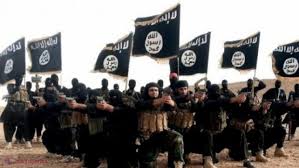 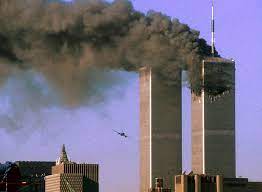 Capitolul 1. Mediul International de Securitate
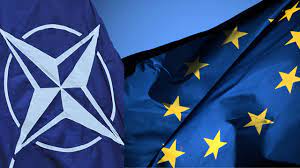 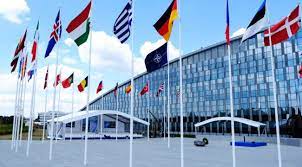 Ultimul deceniu al secolului XX a însemnat pentru întreaga lume o perioadă zbuciumată, caracterizată de transformări profunde la nivel global, transformări ce ţin atât de redesenări ale frontierelor, cât şi de schimbări de regim şi ideologie. Redesenarea graniţelor a însemnat sporirea numărului de actori statali la nivel global, iar schimbările de regim şi ideologie au generat noi tipuri de actori şi forme surprinzătoare de manifestare a acestora. Au căpătat o importanţă tot mai mare, datorită rolului manifestat pe scena globală, actorii non-statali (corporaţii multinaţionale şi transnaţionale, ONG-uri), ale căror acţiuni sunt uneori dificil de prevăzut. De asemenea, unele dintre acestea au preluat practici şi obiective pe care statele nu şi le mai puteau permite.
 Alte fenomene disturbante tind să sufere mutaţii majore, căpătând statut deplin de actor al scenei internaţionale, un actor al cărui chip este din ce în ce mai greu de identificat, aşa cum se întâmplă în cazul terorismului. Riscurile şi ameninţările au căpătat un aspect internaţionalizat „reuşind” să ignore, în manifestările lor, graniţelor statale, ceea ce a avut ca urmare o estompare rapidă a diferenţelor dintre securitatea internă şi cea externă. Această estompare a condus, la rândul său, spre manifestarea tendinţei majorităţii actorilor statali de a acţiona, în ceea ce priveşte domeniul securităţii şi apărării, în cadrul unor iniţiative sau organizaţii regionale sau globale. S-au dezvoltat, astfel, sau sunt în plin proces de dezvoltare, politici de securitate şi apărare comune pe plan regional şi global.În această direcţie se pot înscrie şi extinderile NATO şi UE către est, acestea fiind procese ce influenţează în mod vizibil sistemul relaţiilor internaţionale, cu implicaţii dintre cele mai importante asupra mediului internaţional de securitate şi asupracărora ne vom concentra în cele ce urmează, din cel puţin două motive.
Capitolul 2. Politica Externă  de Securitate şi Apărare Comună
Creată odată cu semnarea Tratatului de la Lisabona, PSAC urmează fostei Politici Europene de Securitate și Apărare (PESA), oferind cadrul instituțional pentru derularea cooperării în domeniul securității și apărării, la nivelul Uniunii Europene. Un element de individualizare a PSAC este faptul că îşi păstrează caracterul inter-guvernamental funcționând în baza principiului unanimității în luarea deciziilor. Strategia Globală pentru Politică Externă şi Securitate, adoptată în iunie 2016, constituie cadrul director al acţiunii externe a Uniunii pe termen mediu și lung, căreia îi este subsumată și PSAC.Subscris obiectivului general de instituire a unei capacități de apărare europene comune, realizate prin contribuția statelor membre cu capacități civile și militare, sub egida PSAC au fost înregistrate progrese semnificative  atât prin dezvoltarea cadrului conceptual, cât și prin lansarea unor inițiative de dezvoltare a capabilităților de securitate și apărare, în susținerea profilului activ al Uniunii Europene pentru a putea răspunde provocărilor de securitate. De asemenea, a fost inițiat un proces de reflecție (Busola Strategică) care vizează definirea profilului de actor relevant al UE în domeniul securității și apărării.Pe aceste coordonate, dimensiunea operațională a angajamentului UE a fost consolidată prin crearea Capacității de planificare și conducerea a misiunilor non-executive ale Uniunii (MPCC) și măsurile adoptate în ceea ce privește optimizarea modului de angajare a Grupurilor de luptă UE, inclusiv prin adaptarea mecanismelor de asigurare a resurselor financiare pentru dislocarea acestora. În același timp, misiunile civile sunt coordonate de către Capacitatea Civilă de Planificare și Conducere (CPCC).
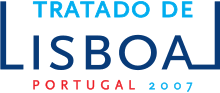 Capitolul 3.  Analiza Securitatii Internationale in Conditiile Globalizarii
Globalizarea ca fenomen este un proces care implică multitudinea interdependențelor de diferită natură care se stabilesc pe o scară tot mai largă între statele lumii, având efecte majore asupra tuturor sferelor vieții umane.Globalizarea defineşte procesul prin care evenimentele, deciziile şi activităţile care au loc într-o parte a lumii pot avea consecinţe semnificative pentru indivizi şi comunităţi din alte părţi ale globului. Altfel spus, procesul globalizării, desfăşurat pe diferite paliere, presupune interdependenţa dintre anumite evenimente care au loc în diferite părţi ale globului, ceea ce nu înseamnă însă şi posibilitatea de a controla consecinţele acestor interdependenţe . Globalizarea reprezintă procesul în care lumea tinde să devină un spațiu unic, un fenomen, în primul rând, cu valențe preponderent economice, care presupune o economie globală tot mai integrată, cu o polarizare crescândă în plan social, cu instituții de guvernare globală și extensie globală, de fapt, o nouă ordine mondială,în care suveranitatea și autonomia statală se erodează continu.Se consideră chiar că globalizarea economică creează și va crea noi forme de organizare socială ce vor înlocui în final statele tradiționale.Pe lângă faptul că globalizarea favorizează atât progresele remarcabile în domeniul economic, cultural şi social,accesul neîngrădit la informaţii, precum și lupta și accesul diferenţiat la resurse,căi de comunicaţii şi pieţe de desfacere, aceasta afectează relaţiile dintre state, generând consecinţe dintre cele mai distrugătoare precum presiunea politică, violenţă, criminalitate sporită, cât şi proliferarea fără egal a ameninţărilor din categoria celor greu de prevăzut şi controlat.
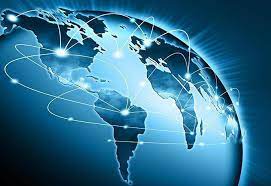 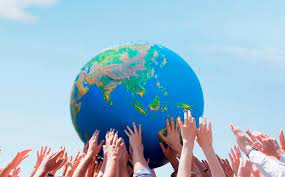 Capitolul 4. Strategia internaţională şi regională de Securitate
Securitatea continentului european este determinată de o serie de factori majori precum: capacităţile economice şi instituţionale ale Uniunii Europene (UE);capacităţile tehnologice şi de apărare ale Organizaţiei Tratatului Nord-Atlantic(NATO) şi ale UE; coeziunea politică internă în cadrul UE şi NATO; relaţia transatlantică şi prezenţa Statelor Unite ale Americii pe teritoriul Europei; direcţia de dezvoltare a Federaţiei Ruse şi a structurilor integraţioniste create de aceasta;relaţia UE şi NATO cu Federaţia Rusă, implicit cu structurile subregionale create.
          Pe continentul european există focare de instabilitate ca efect al disputelor de ordin politic sau teritorial, tensiuni etnice şi religioase, care pot degenera în conflicte militare de diversă amploare. Conflictele nesoluţionate din zona Caucazului, din regiunea transnistreană a Republicii Moldova, anexarea Crimeii şi conflictul din sud-estul Ucrainei afectează grav mediul regional de securitate. Surse de potenţiale tensiuni în plan regional constituie şi statutul incert al Kosovo şi al Ciprului de Nord.
Actualul mediu internaţional de securitate se caracterizează prin efectele globalizării şi a creşterii interdependenţei actorilor internaţionali, în consecinţă producându-se estomparea delimitărilor clare între dimensiunile externă şi internă, militară şi non-militară.
 	Aceşti factori favorizează fenomene transfrontaliere impredictibile. Totodată, se menţin ameninţările şi riscurile de ordin militar,inclusiv de tip hibrid. Procesul de globalizare, luptele și războaiele hibride de influență geopolitică între marile puteri, riscurile de natură militară, precum şi o serie de ameninţări cu caracter asimetric, influenţează în mod direct stabilitatea şi securitatea statelor
Capitolul 5. Repere generale ale stării actuale de securitate
Perioada de pace si stabilitate fara precedent pe care o traverseaza Europa la sfârsitul secolului XX si începutul secolului XXI se datoreaza existentei Uniunii Europene. Ea este cea care a generat nu doar un nivel ridicat de dezvoltare economica pe continent, ci si o noua abordare a securitatii, întemeiata pe solutionarea pasnica a disputelor si pe cooperarea internationala multilaterala prin intermediul unor institutii comune. Prin contrast cu aceste evolutii pozitive din vestul continentului, în alte parti ale Europei, si mai ales în Balcani, s-au înregistrat dupa 1990 o serie de crize, care s-au derulat în contextul reasezarilor geopolitice ce au urmat sfârsitului razboiului rece. O caracteristica esentiala a acestora a fost aceea ca ele au avut loc cel mai adesea în interiorul statelor si mai putin între acestea. În aceasta perioada forte militare provenind din Europa au fost trimise în strainatate mai mult decât în orice alta perioada, inclusiv în regiuni precum Afganistan, Republica Democrata Congo sau Timorul de Est. Un rol crucial în asigurarea securitatii europene l-au jucat SUA, atât prin angajamentele de securitate fata de Europa luate în cadrul NATO, cât si prin sprijinul acordat integrarii europene. La nivel mondial încheierea razboiului rece a determinat, cel putin din punct de vedere militar, trecerea la o lume unipolara, în care SUA detin o pozitie dominanta, la foarte mare distanta de orice alt stat. Cu toate acestea, experienta perioadei recente a aratat ca nici un stat, nici macar o superputere precum SUA, nu poate aborda problemele globale de securitate de unul singur. Mediul international de securitate a înregistrat o schimbare dramatica dupa atacurile teroriste din 11 septembrie 2001. Pâna la 11 septembrie fenomene precum terorismul, traficul de droguri, traficul de arme mici, migratia ilegala, spalarea de bani actionau aproape separat. Ca urmare, institutiile nationale si internationale abordau separat aceste fenomene, cu mai multa sau mai putina eficienta.
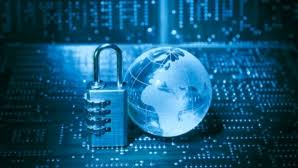 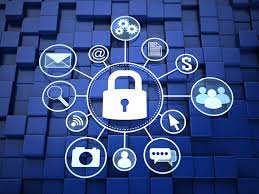 Concluzie
Se observă că noţiunea de politică de securitate suferă în prezent transformări majore. Primul motiv ar fi acela că, la nivel naţional, ameninţările s-au schimbat, implicând acum acţiuni ale unor actori non-statali, care duc la proliferarea unor fenomene precum crima organizată, traficul de droguri, terorismul. Conflictele interstatale, degradarea mediului înconjurător, masele mari de refugiaţi constituie, la rândul lor,noi riscuri. Un alt fenomen ce poate constitui o ameninţare la adresa securităţii naţionale este intensificarea corupţiei.Corupţia provoacă, în primul rând, neîncredere în principalele instituţii ale statului, afectează relaţiile sociale, subminează fundamentele democratice ale societăţii şi credibilitatea statului pe plan internaţional. De asemenea, generează relaţii ce pot fi uşor exploatate de către crima organizată, terorism şi alte tipuri de infracţiuni care alterează coeziunea socială. Dimensiunile politică, economică, culturală, de mediu se adaugă celei militare, în cadrul securităţii naţionale, crescând numărul actorilor implicaţi în sistemul naţional de securitate şi al mecanismelor de realizare a securităţii. În societăţile cu o tradiţie democratică îndelungată, cu o puternică societate civilă,securitatea statului porneşte de la cea a individului. Aceasta şi pentru că legătura dintre securitate şi politicile de dezvoltare este foarte puternică. Protejarea suveranităţii statului, a integrităţii sale teritoriale şi a independenţei nu poate fi realizată fără protecţia individului, a cetăţeanului şi a drepturilor sale. Pentru că securitatea naţională poate fi ameninţată în cazul în care instituţiile statului nu reuşesc să asigure protecţia cetăţeanului. Ne explicăm în acest caz de ce probleme precum şomajul, sărăcia sau lipsa unor resurse naturale (apa, de exemplu) devin de o importanţă majoră pentru securitatea unui stat.
Bibliografie
1.L. Mureşan, Uniunea Europeană – Politica europeană de securitate şi apărare, lucrare elaborată în cadrul Proiectului Phare RO-2002/000-586.03.01.04.02, „Formare iniţială în afaceri europene pentru funcţionarii publici din administraţia publică centrală”, implementat de Institutul European din România în colaborare cu EUROMED-Euro mediteranean Networks din Belgia, în anul 2005. Lucrarea face parte din Micromonografii – Politici Europene.
2. NATO Secretary-General: Russia’s Annexation of Crimea Is Illegal and Illegitimate, https://www. brookings.edu/blog/brookings-now/2014/03/19/natosecretary-general-russias-annexation-of-crimea-isillegal-and-illegitimate/, 20 august 2017.
3. M. Şt Dinu, G. Alexandrescu, Surse de instabilitate, Editura Universităţii Naţionale de Apărare „Carol I”, Bucureşti, 2007, apud B. Buzan, Popoarele, statele şi teama, Editura Cartier, Chişinău, 2000.
4.Mureşan L., Pop A., Bonciu Fl., The European Security And Defence Policy – A factor of in uence on the actions of Romania in the field of security and defence, research paper, The European Institute of Romania, Bucureşti, 2004.
5. I.M. Paşcu, S.N. Vintilă, Teoria relaţiilor internaţionale. Note de curs, Editura Şcoala Naţională de Studii Politice şi Administrative, Facultatea de Ştiinţe Politice, Bucureşti, 2007. 
6. J. Solana, A secure Europe in a better world, Thessaloniki European Council, 20 iun. 2003, http:// www.statewatch.org/news/2003/sep/solanasec.pdf, 09 August 2016.
7.Mureşan L., Uniunea Europeană – Politica europeană de securitate şi apărare, lucrare elaborată în cadrul proiectului Phare RO2002/000-586.03.01.04.02, „Formare iniţială în afaceri europene pentru funcţionarii publici din administraţia publică centrală”, implementat de Institutul European din România în colaborare cu EUROMED-Euro mediteranean Networks din Belgia, în anul 2005. Lucrarea face parte din Micromonografii – Politici Europene.
8.U.S. Department of the Army, Hybrid Threat, Training Circular 7-100, Washington DC, November 26, 2010.
9.United States Joint Chiefs of Staff, Joint Publication 1–02: Department of Defense Dictionary of Military and Associated Terms, Department of Defense Washington DC, 2008.